Антонен Арто – воспитание                                          единомышленников
Истоки теории
Идейные корни теории – 
                                      в эстетике Э.Г. Крэга
Крэг разработал идею, он не дает «техники» перехода. Определенность этого пути ---- у Антонена Арто:
– актер утрачивает личность, становясь двойником самого себя. 
Актерская концепция Арто исходит  из символистской концепции Крэга, но выходит за рамки символизма. 
Преемстенность
 Именно у Крэга возникает тема горения: актерского творчества как сжигания индивидуальности.
Ключевое понятие театральной теории Арто – «жестокость»

ФИЛОСОФСКОЕ ПРОТИВОРЕЧИЕ ТЕОРИИ АРТО: 
«театр жестокости» - явление необычное в контексте культуры христианского милосердия.

НИЦШЕ В ДУХОВНОМ ФОРМИРОВАНИИ АРТО
«Почти все, что мы называем «высшей культурой», покоится на одухотворении и углублении жестокости — таково мое положение… в сущности даже во всем возвышенном, до самых высших и нежнейших содроганий метафизики, получает свою сладость исключительно от примеси жестокости».
                                              Ф. Ницше
Актерская практика в театре «жестокости»
1. С жестокостью связано любое действие, особенно творческий акт, акт творения.
2. «Актёры должны быть подобны мученникам, сжигаемым на кострах, ‑ они еще подают нам знаки со  своих пылающих столбов…»
3. Жестокость в театре – аспект трагический, ведущий к высокому потрясению зрителя. Для этого актер должен работать на пределе психических и физических возможностей («тело должно превратиться в  крик»).
Актеры                               театра                  Ежи Гратовского
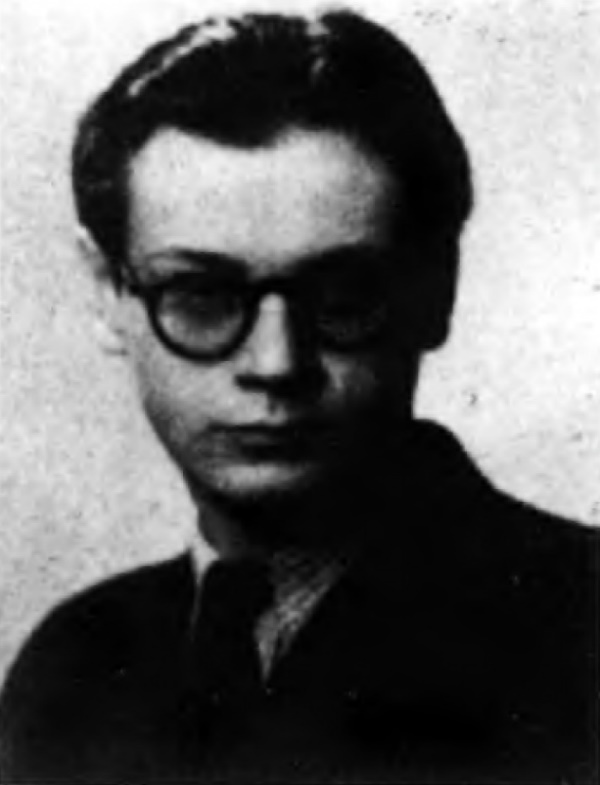 «Однако, театр  и в особенности актерская техника не могут, как показал Станиславский, быть основаны только на вдохновении, творческом взрыве и тому подобных непредсказуемых факторах. Почему? Потому что актерская работа, в отличие от других творческих специальностей, обязательна, то есть должна быть выполнена в определенный промежуток времени и даже в конкретный момент. Актер не может ждать ни прилива таланта, ни момента вдохновения.
Но как можно вызывать эти факторы? Обязав актера, стремящегося творить, создать метод» 
                                                                  Е. Гротовски
«Театральная антропология» Гротовского
В движении идей, концепции театра Гротовского  соответствиее антропологическому повороту в культурной ситуации его времени.
Вместо традиционных формул классического театра «театр переживаний», «театр духовности» --- формула «театральная антропология»
«театр переживаний» – ориентация на зрителя; 
театральная антропология вносит 
переориентацию --- антропологическую работу 
осуществляет актёр.

Тенденции намечались в работе Михаила Чехова. Понятие театра как антропологии напрямую сформулировал и демонстрировал Е.Гротовский.
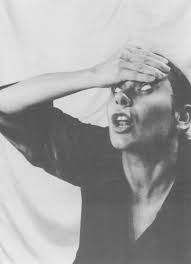 Построение антропологической работы Гротовского
Принцип 1. Один из известных приемов этой работы – неподвижность лица. 
Что это такое – «неподвижное лицо»? Эти концепции появлялись у Гротовского из страшного опыта военной и послевоенной Польши. В своем происхождении, своем отсыле, неподвижное лицо актера – лицо узника Освенцима. Гротовский постоянно возвращался к этому образу.  … очевидно, что речь идет о предельном опыте, и это соотносится напрямик с синергийной антропологией, которая строится именно на предельном опыте. 
Такой прием выразительности как «неподвижное лицо актера» передает обращенность к предельному опыту, хотя, конечно, она выражается и через другие элементы его работы с актером. Но в данном случае неподвижное лицо – ключевой элемент, это «лицо предела».
Принцип 2. театр переориентировался от обращенности на зрителя к обращенности на актера: актер, по определению Гротовского, работает с самим собой и для самого себя. 
  Проблема 2.       Где здесь зритель?
Структура «актер-зритель» Гротовского
аналогична синергийной  
антропологической диаде 
«духовный учитель – ученик, послушник».
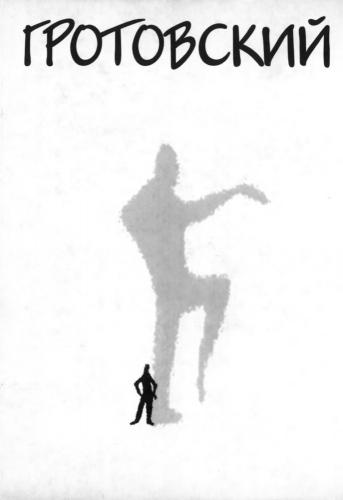 Телесные тренинги Гротовского
Принцип 3  антропология Гротовского подчеркнуто телесна, это телесные тренинги. 
Исчезает слово «представление», на первый план выходит слово «тренинг», и это – работа с телесностью актера.  

Как ориентация на актёра                  
                                                              ориентация на телесность
не аннигилировала зрителя   ТАК  не илиминировала
                                                 ЛИЧНОСТЬ
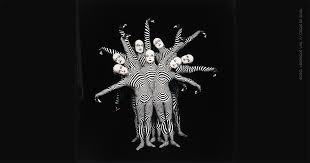 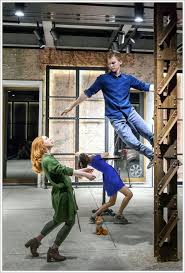 «Гротовский очистил технику актера от всего, 
что имело отношение к представлению, 
к работе с целью привлечь внимание зрителя.
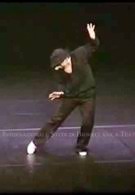 Физические действия актера Гротовского – 
это работа с самим собой и для самого себя» 
                                                             Эудженио Барба
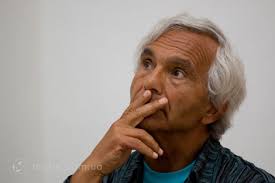 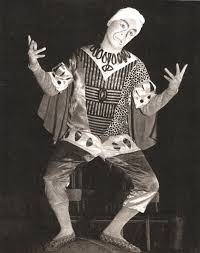 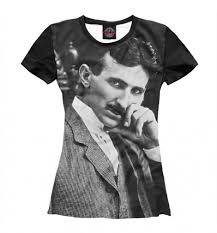